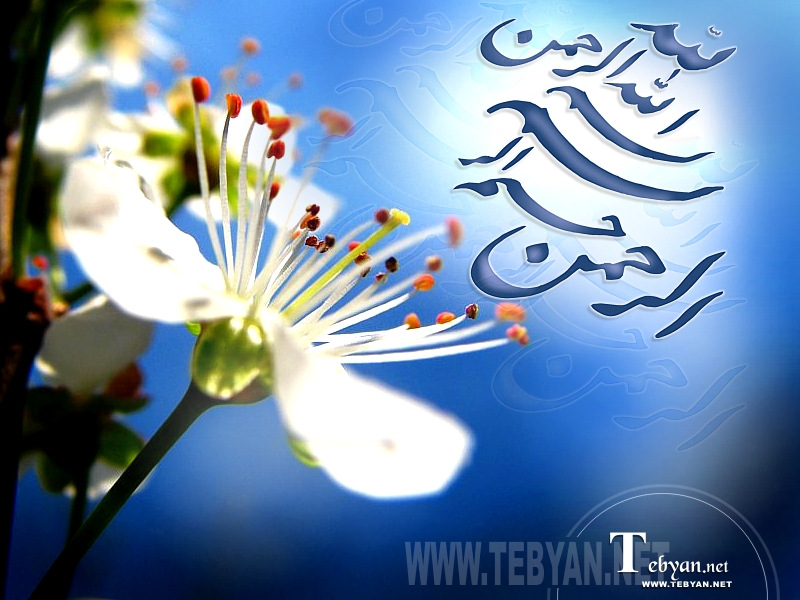 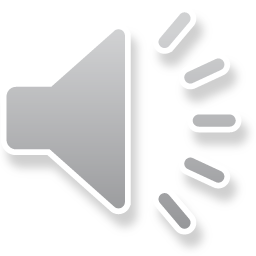 1
جلسه هفتم درس نقشه کشی صنعتیرشته مهندسی علوم و صنایع غذاییبرگرفته از کتاب
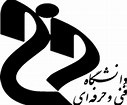 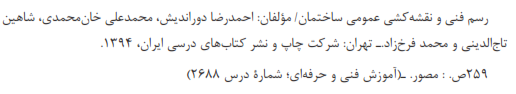 مدرس: خانم مهندس ثمانه لواسانی
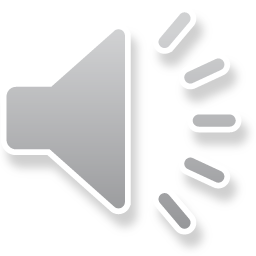 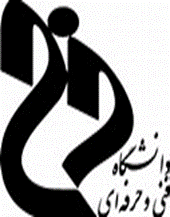 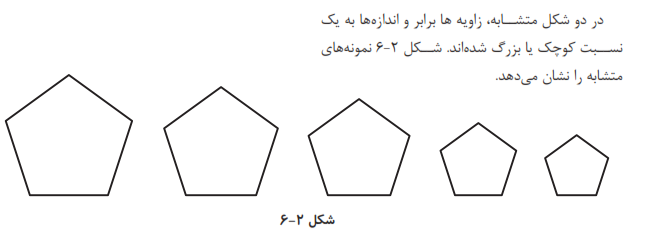 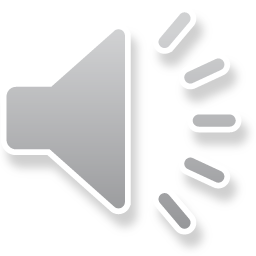 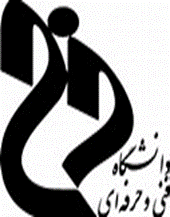 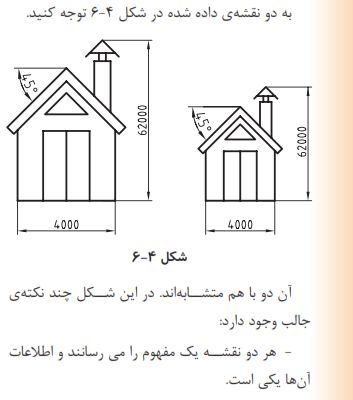 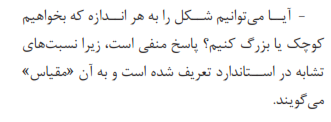 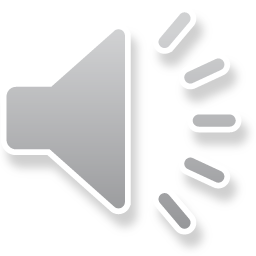 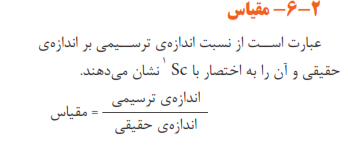 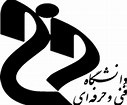 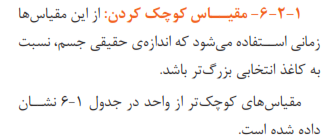 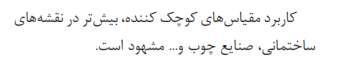 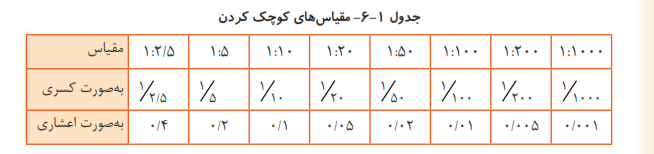 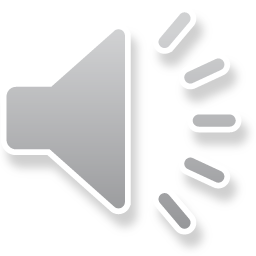 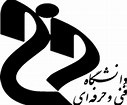 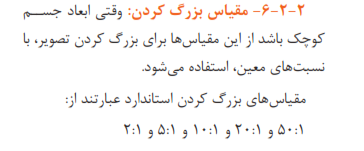 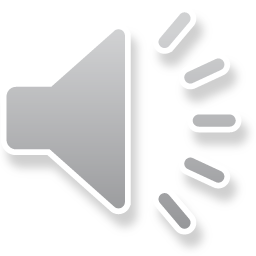 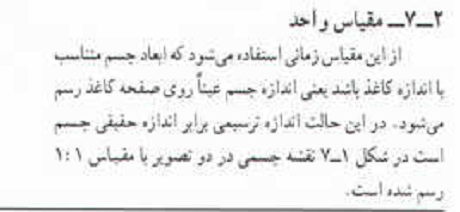 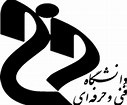 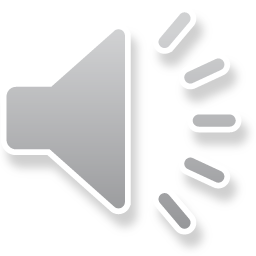 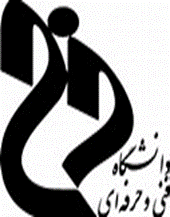 نکات مهم
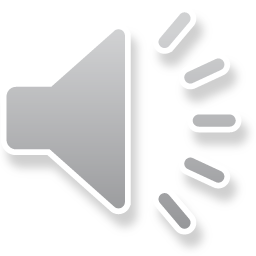 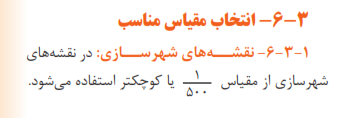 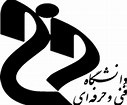 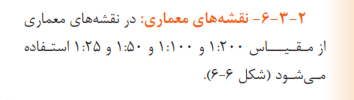 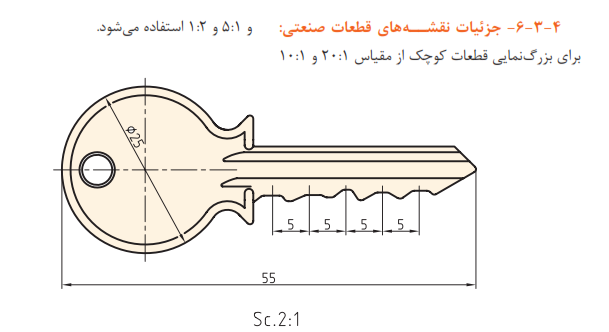 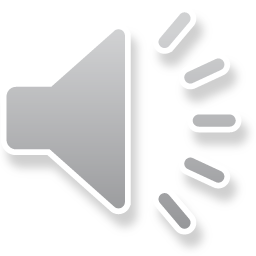 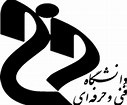 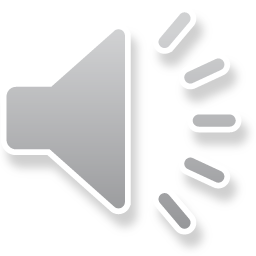 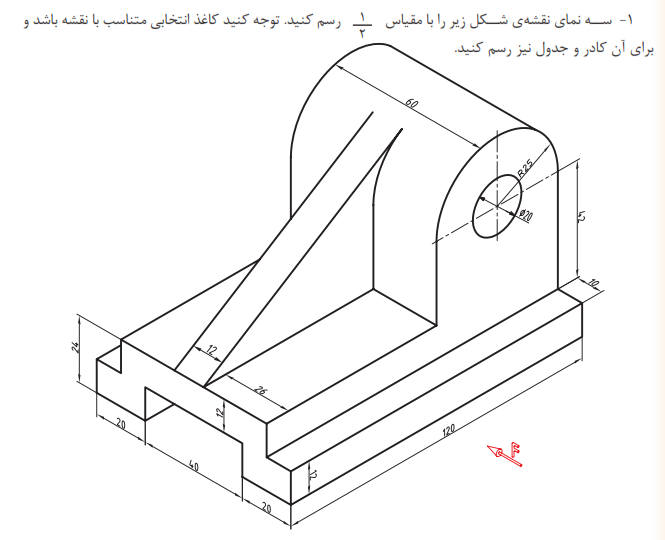 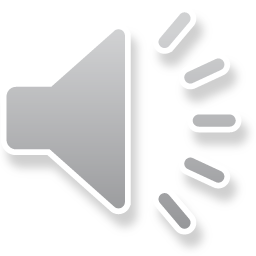